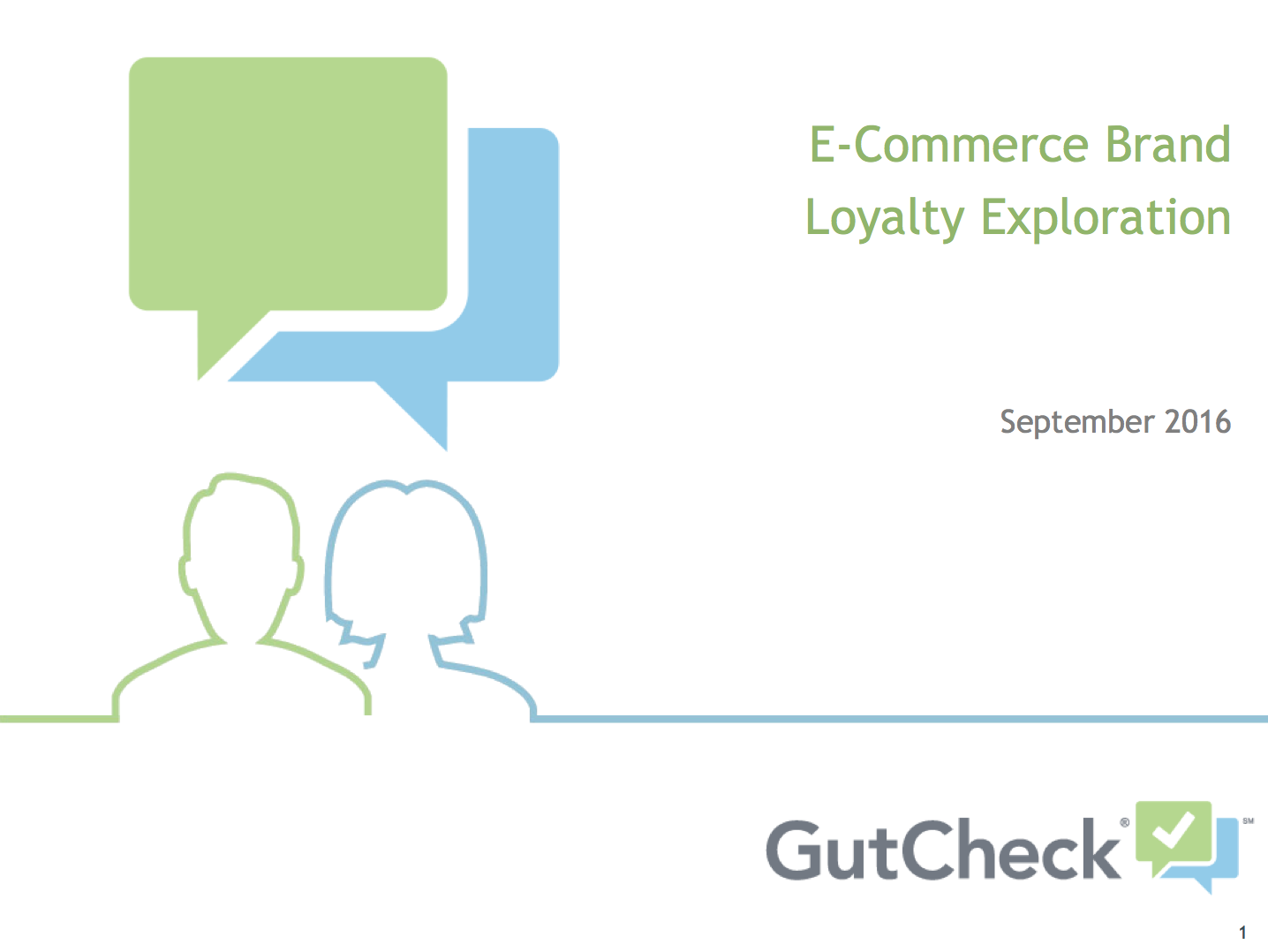 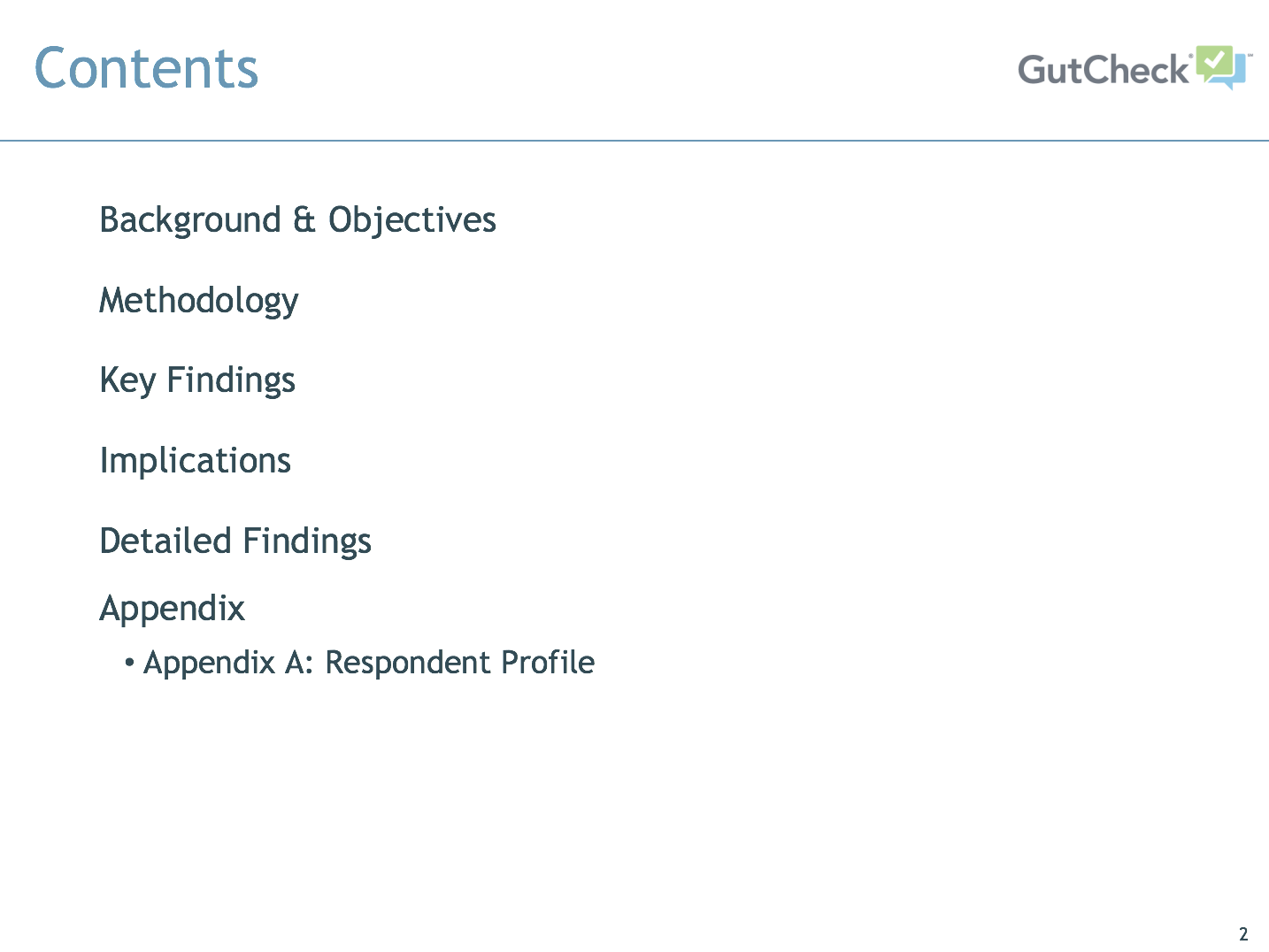 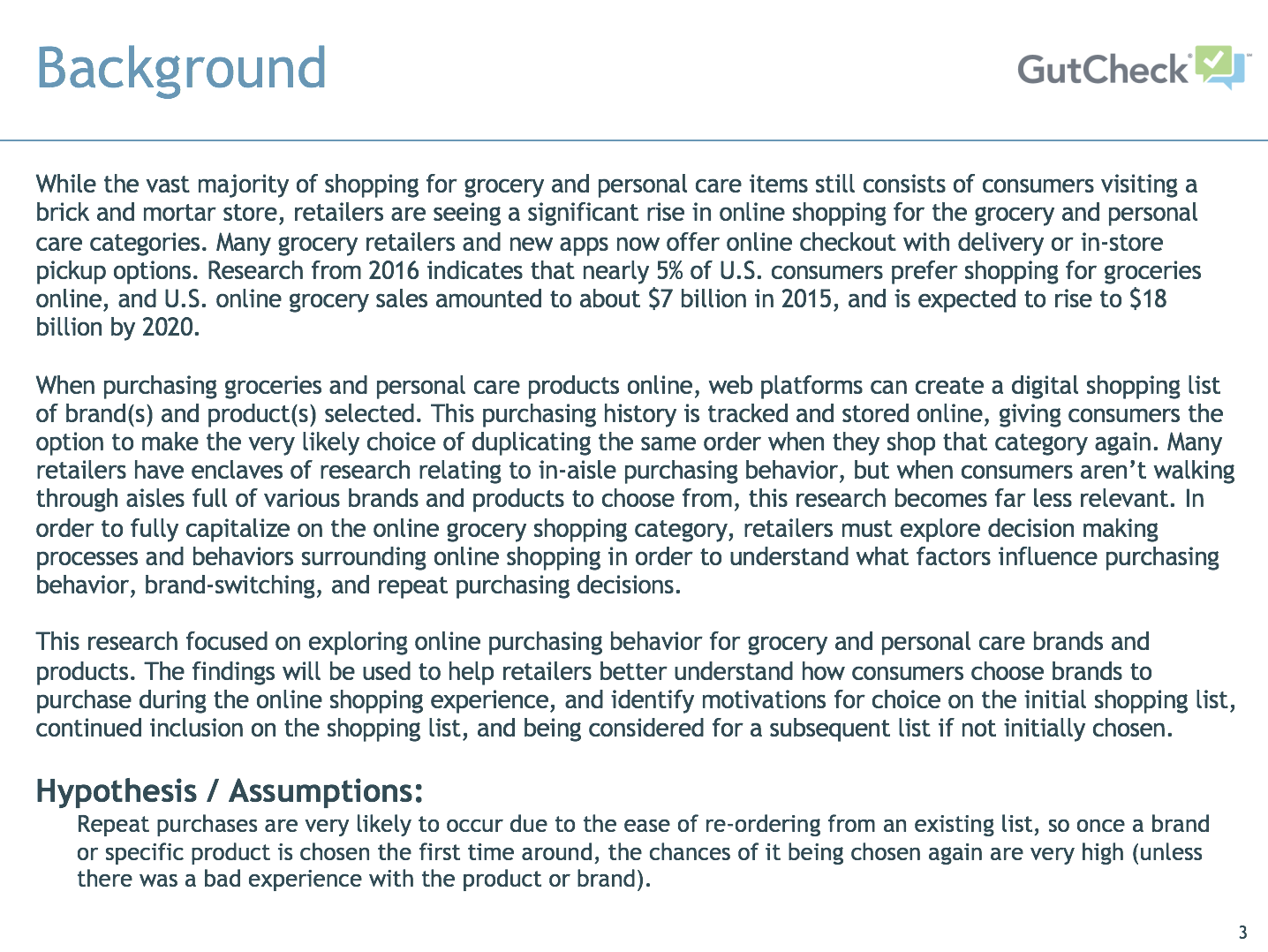 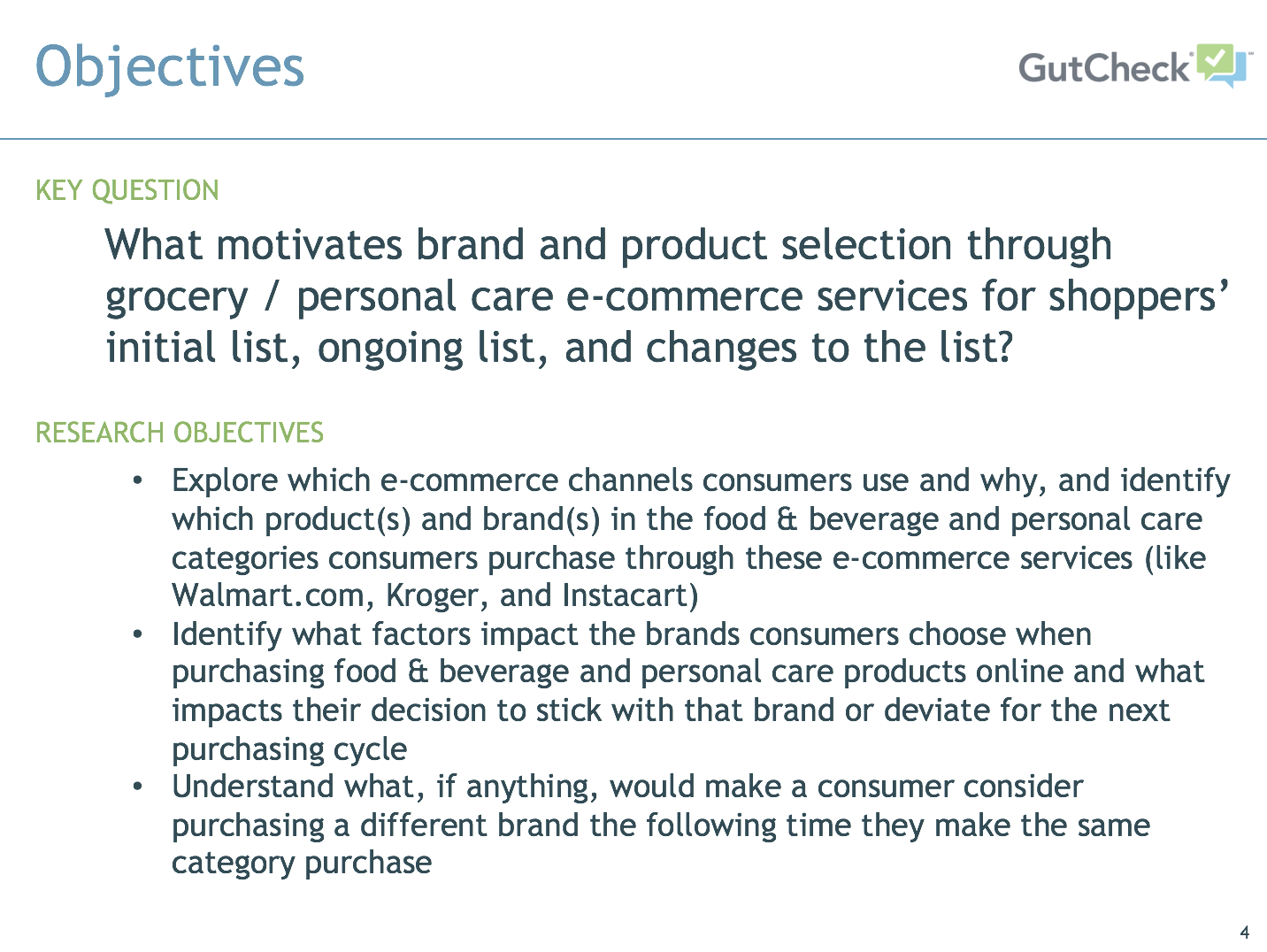 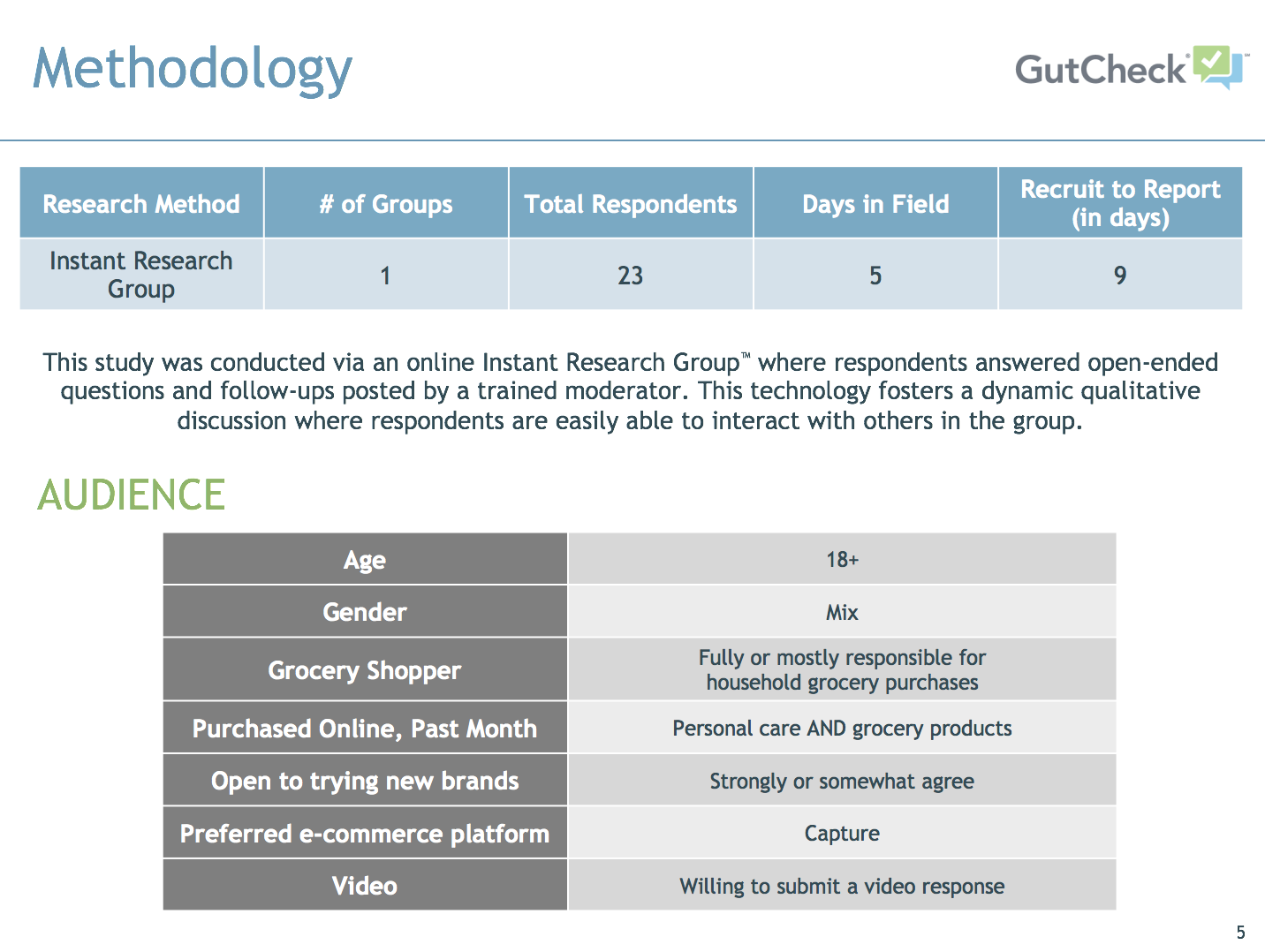 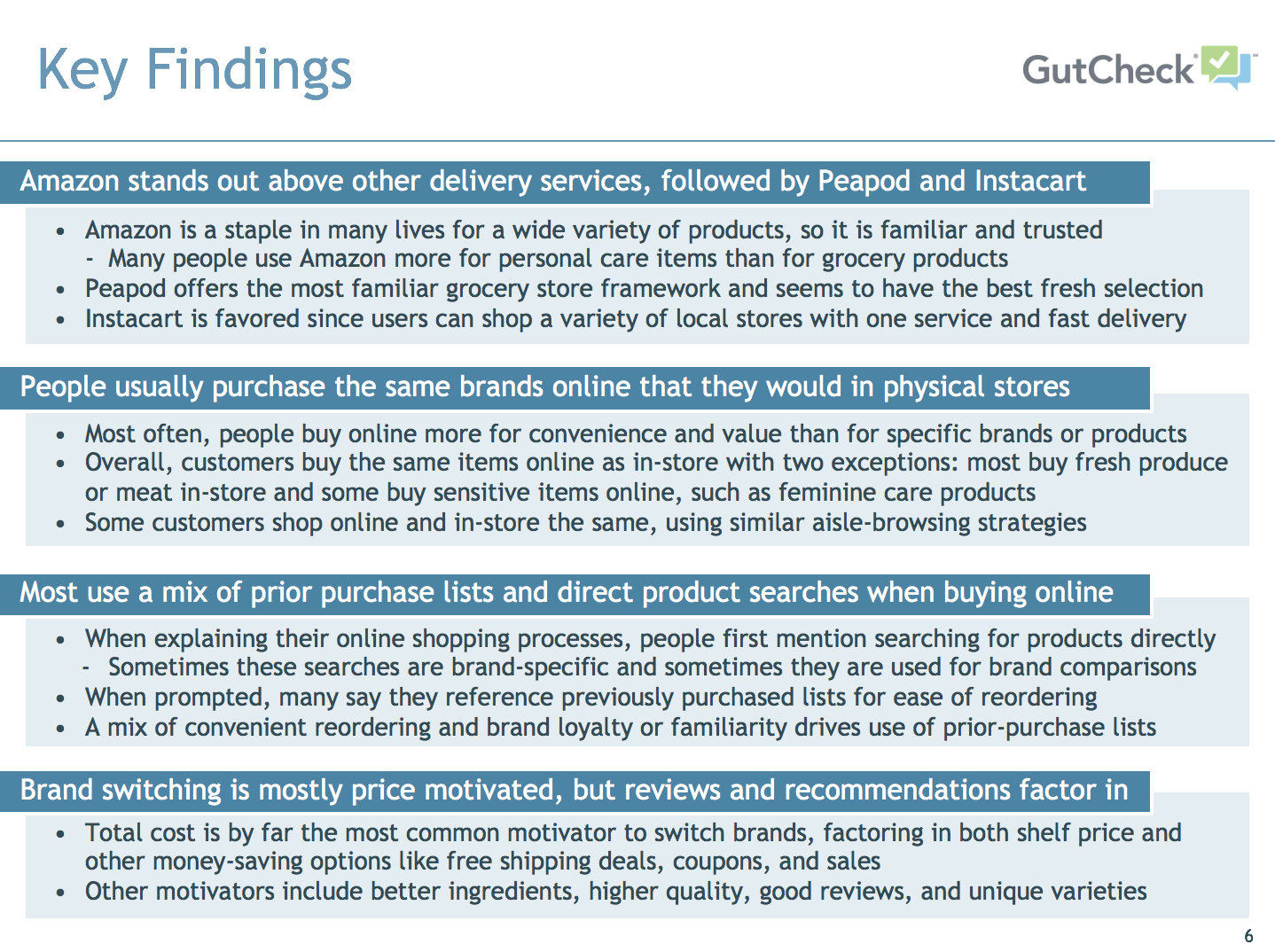 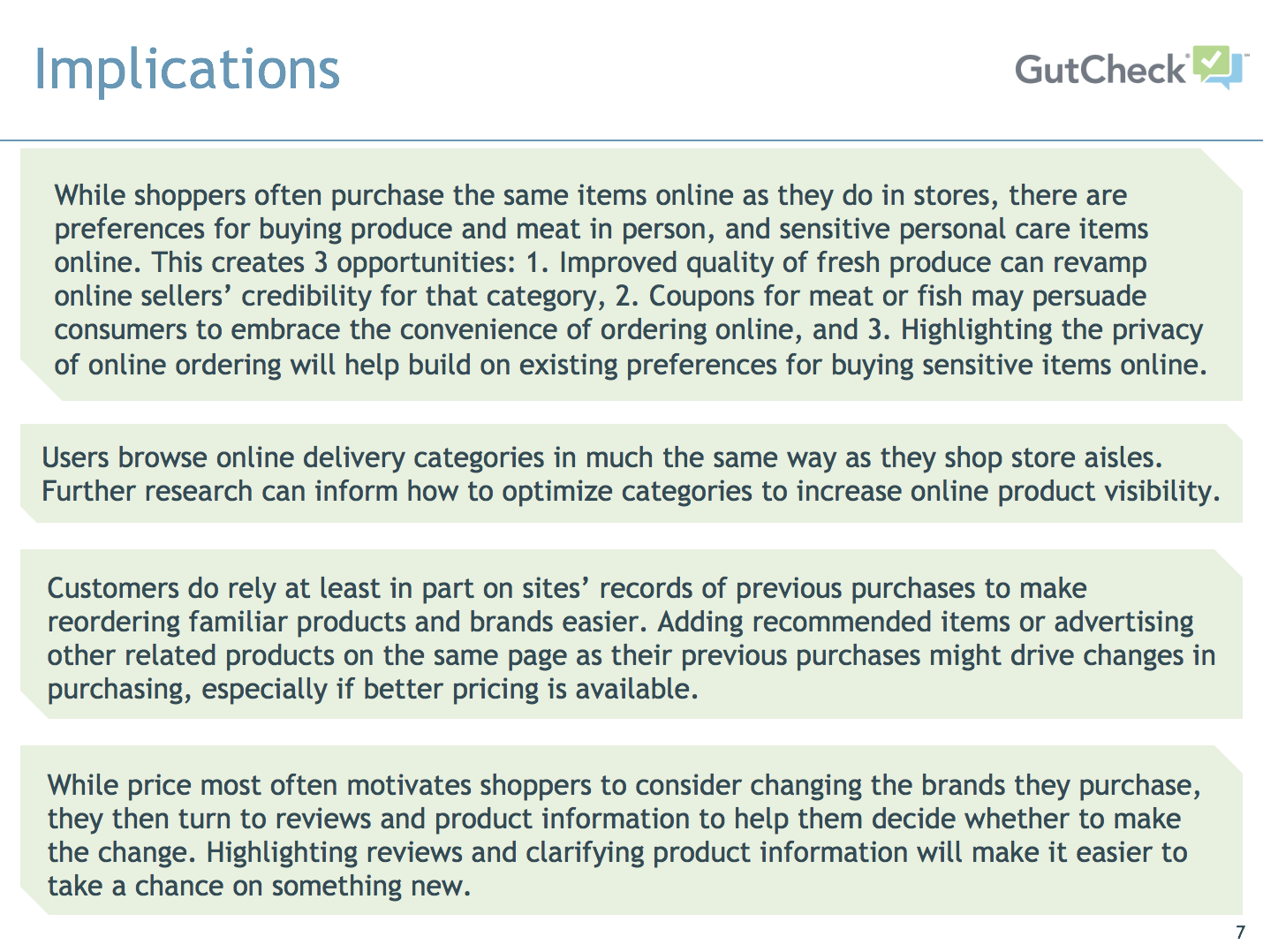 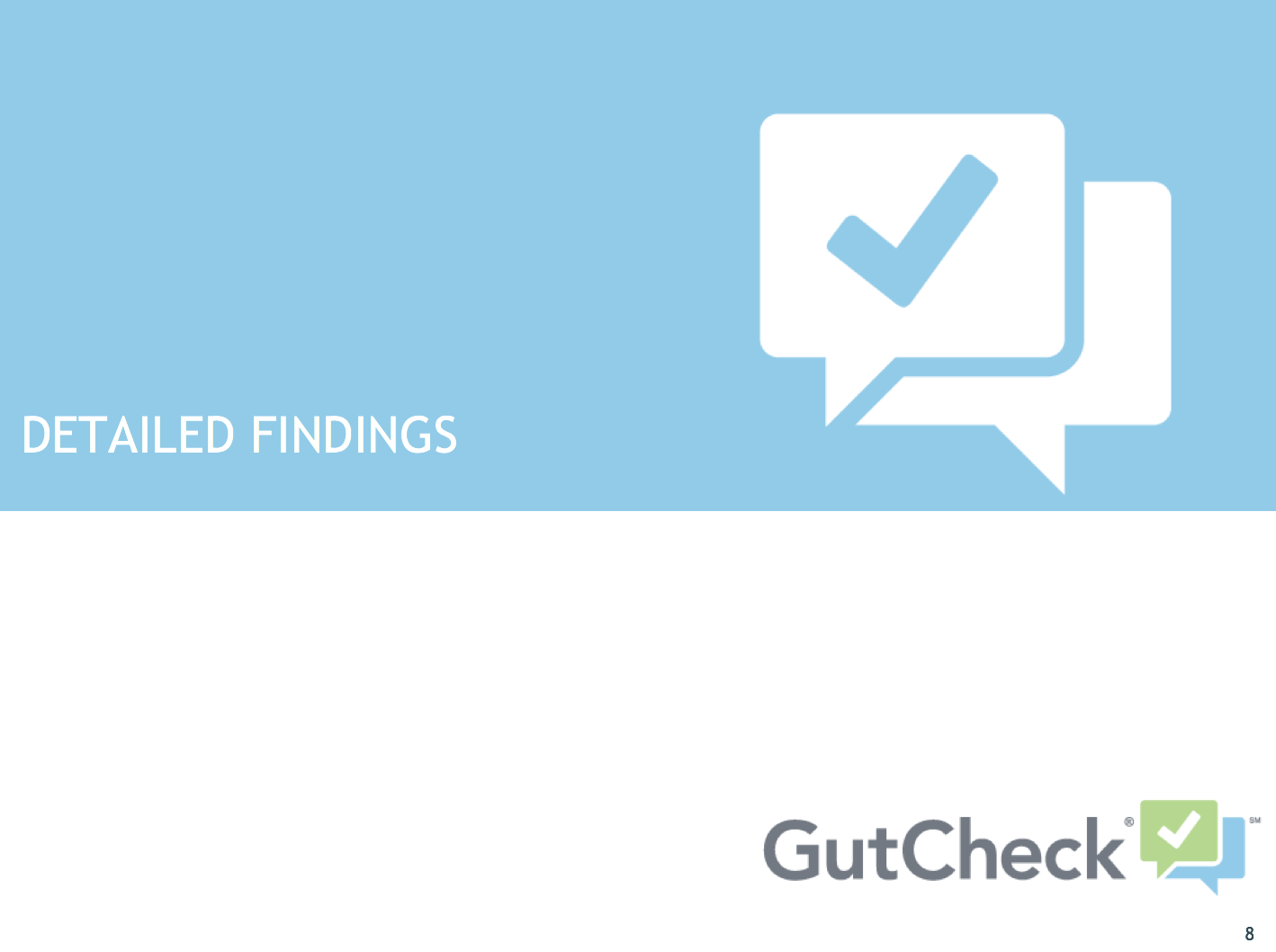 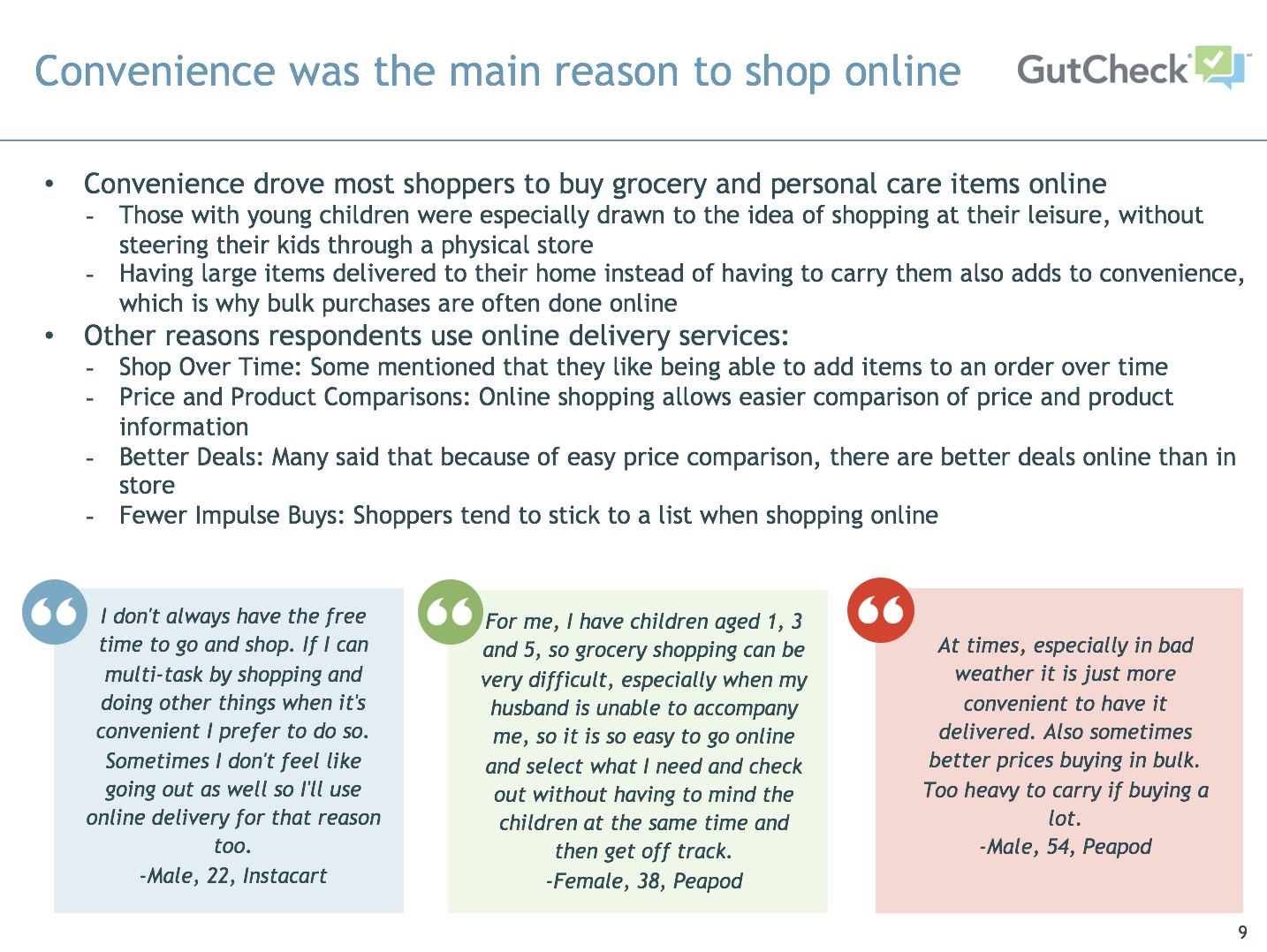 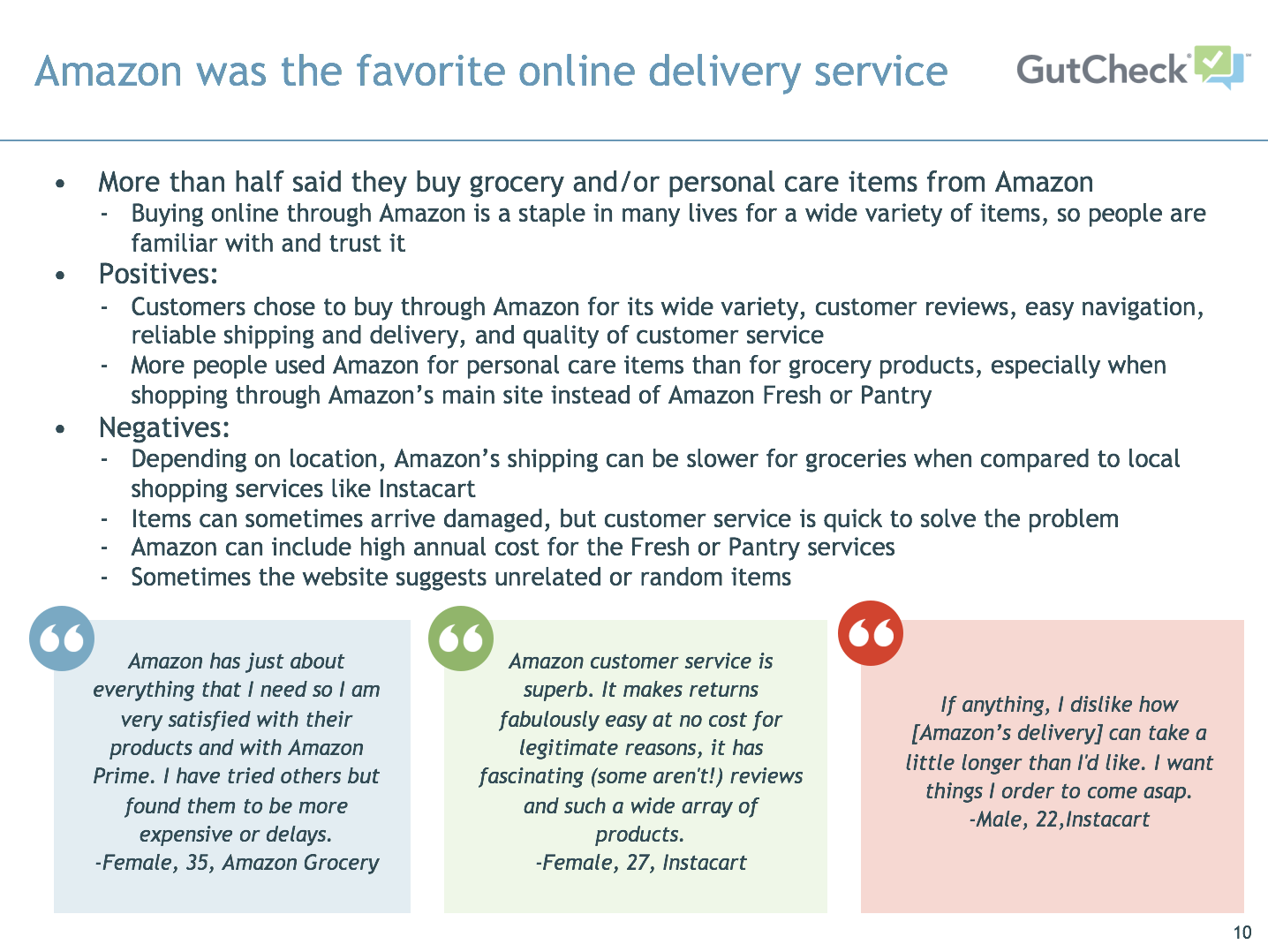 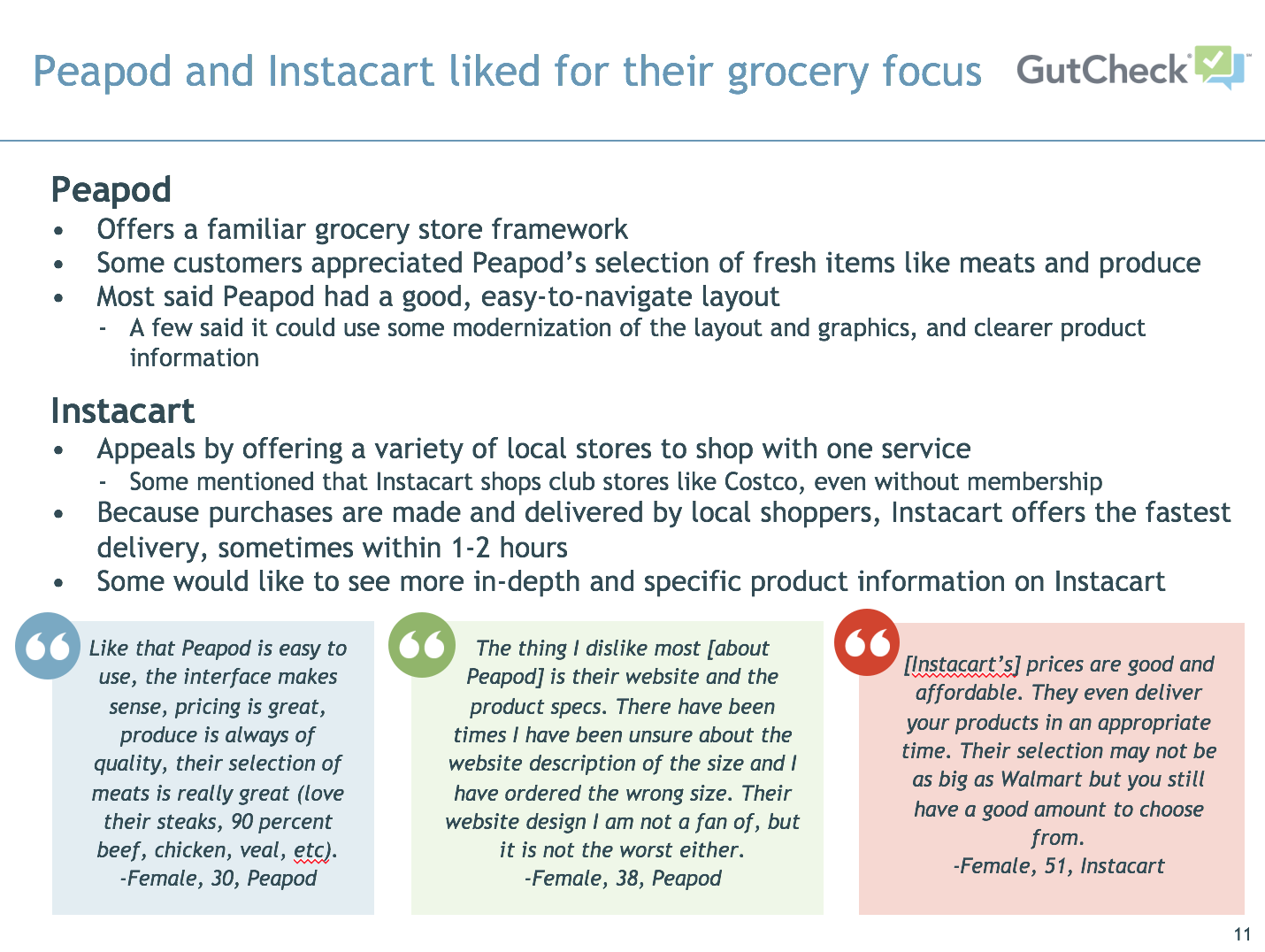 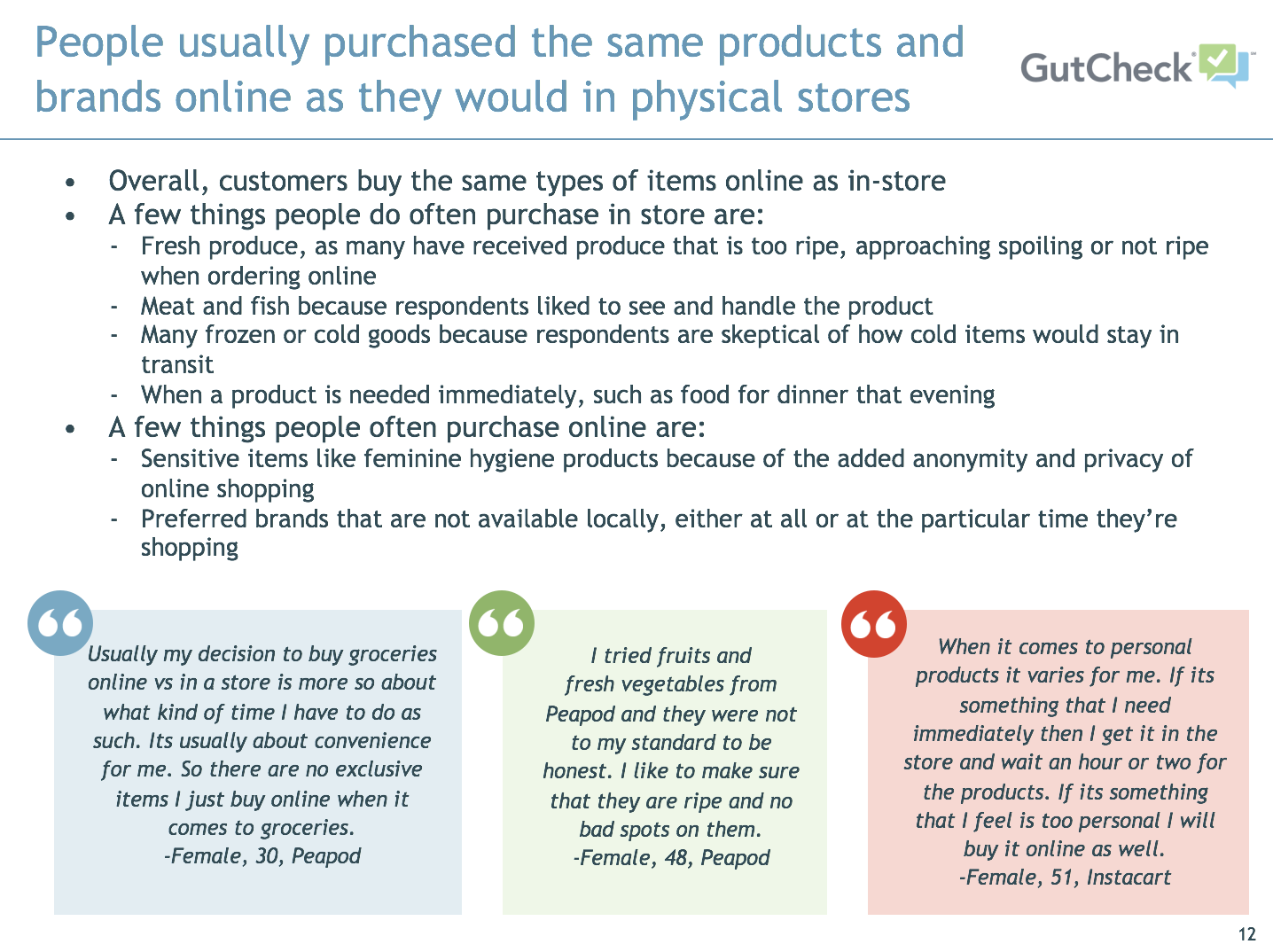 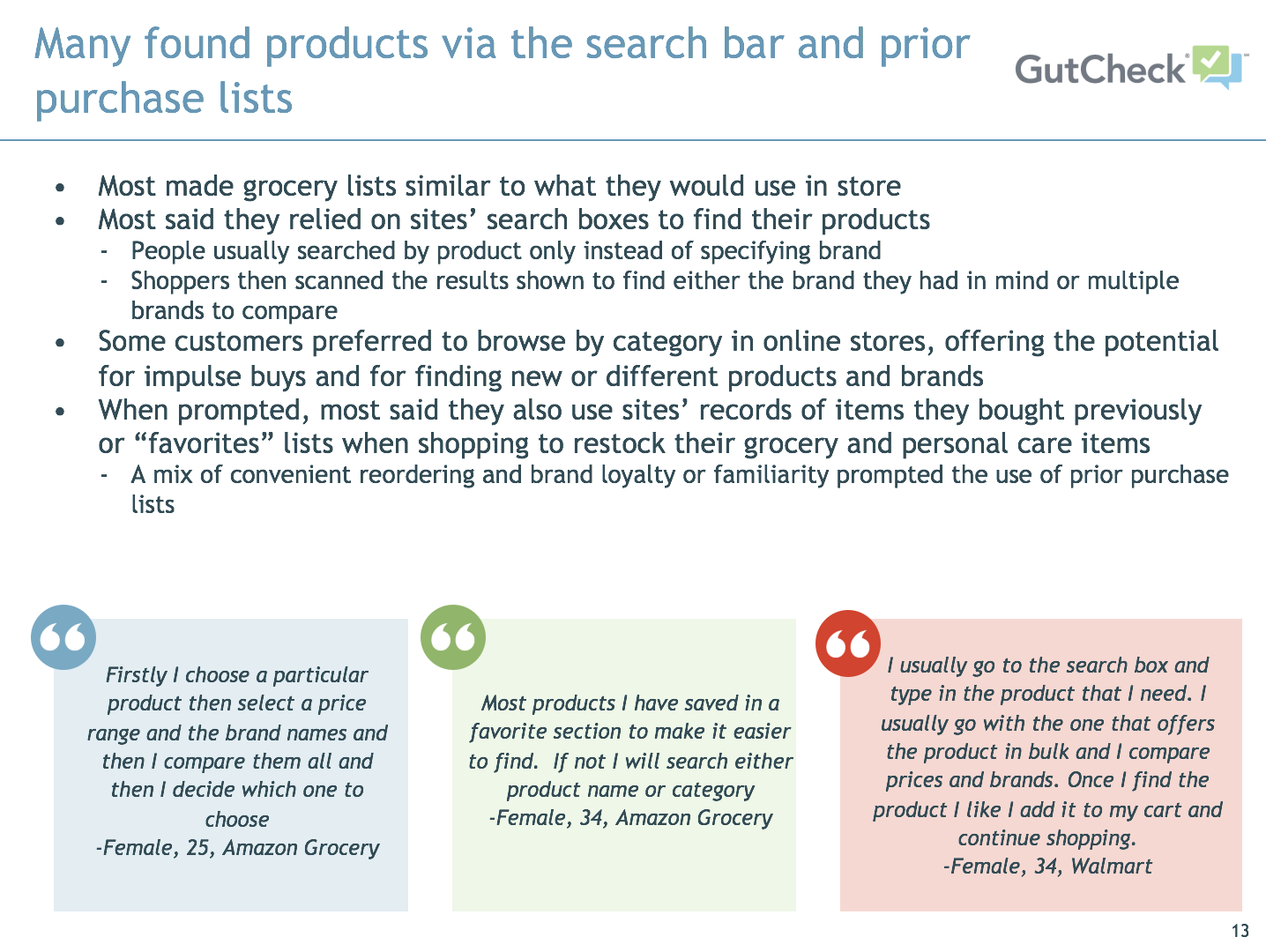 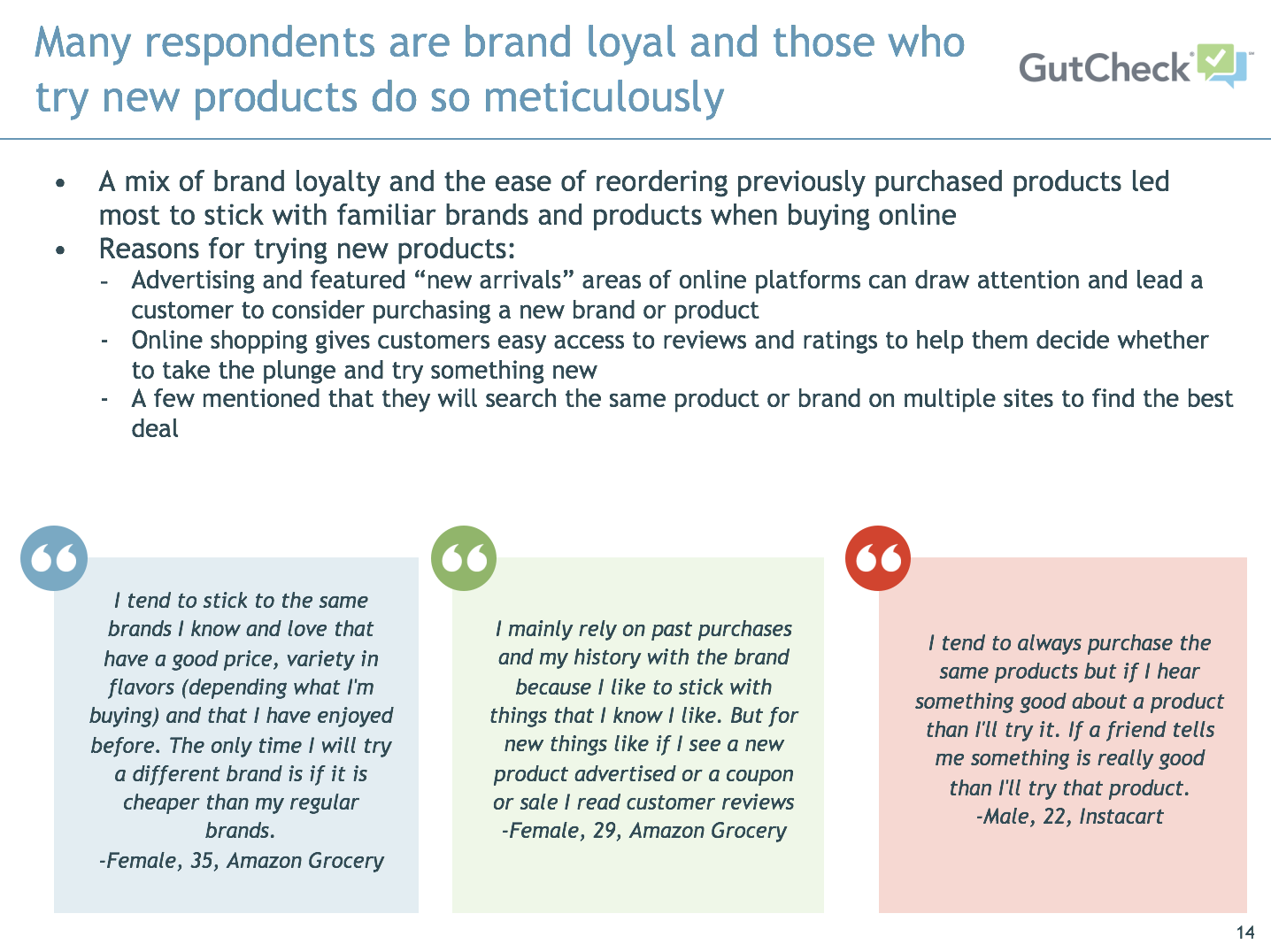 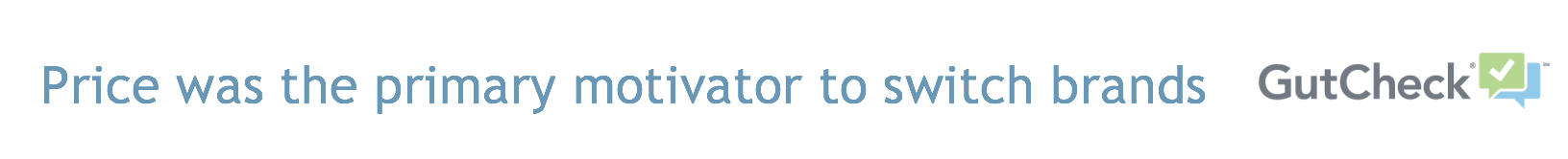 Female, 32, Amazon Grocery
Female, 34, Amazon Grocery
Female, 35, Amazon Grocery
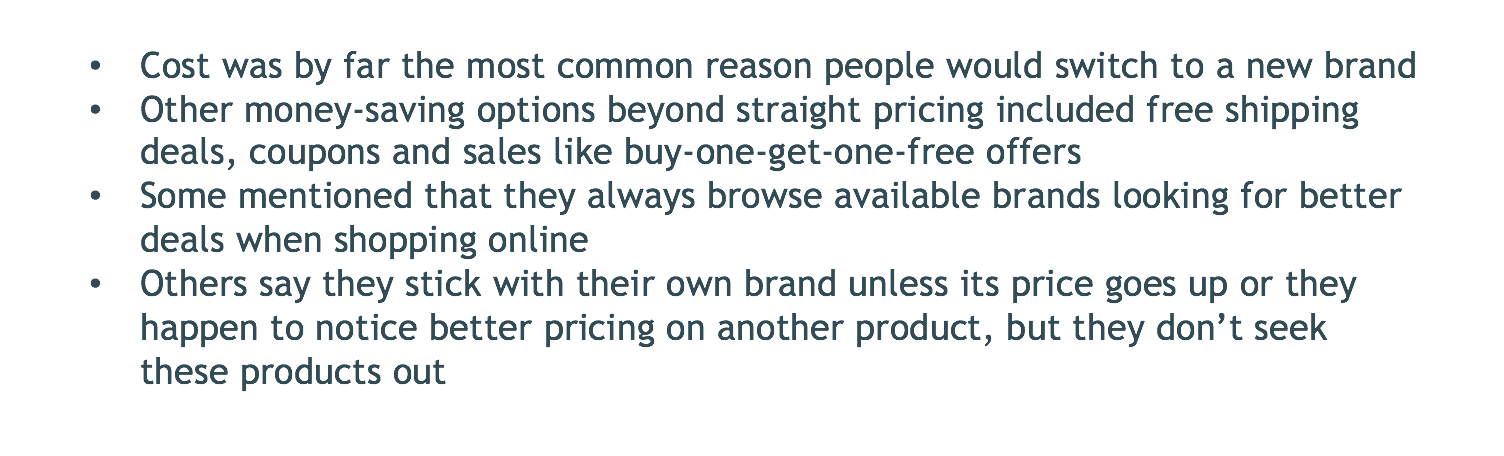 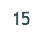 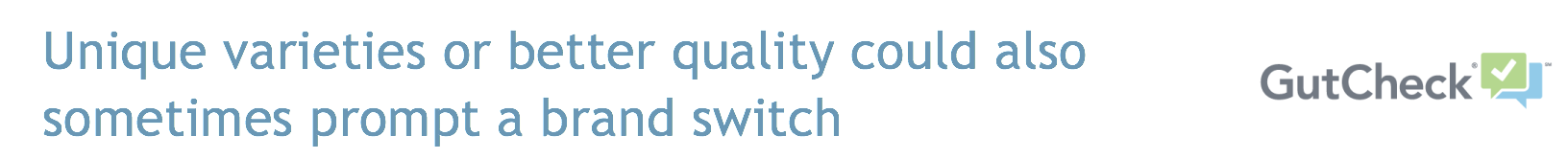 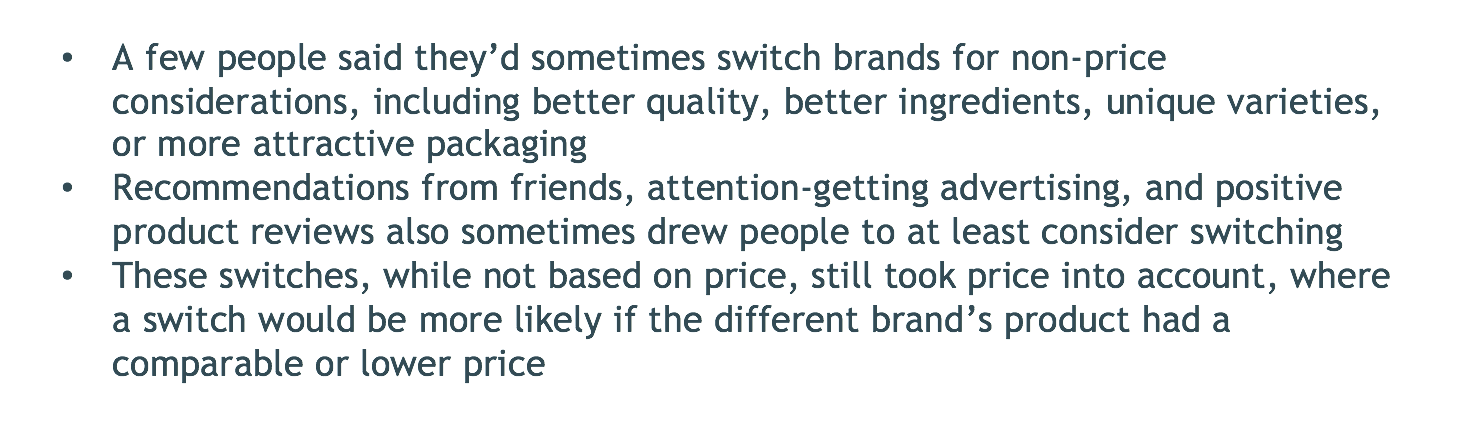 Female, 30, Peapod
Male, 54, Peapod
Female, 25, Amazon Grocery
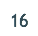 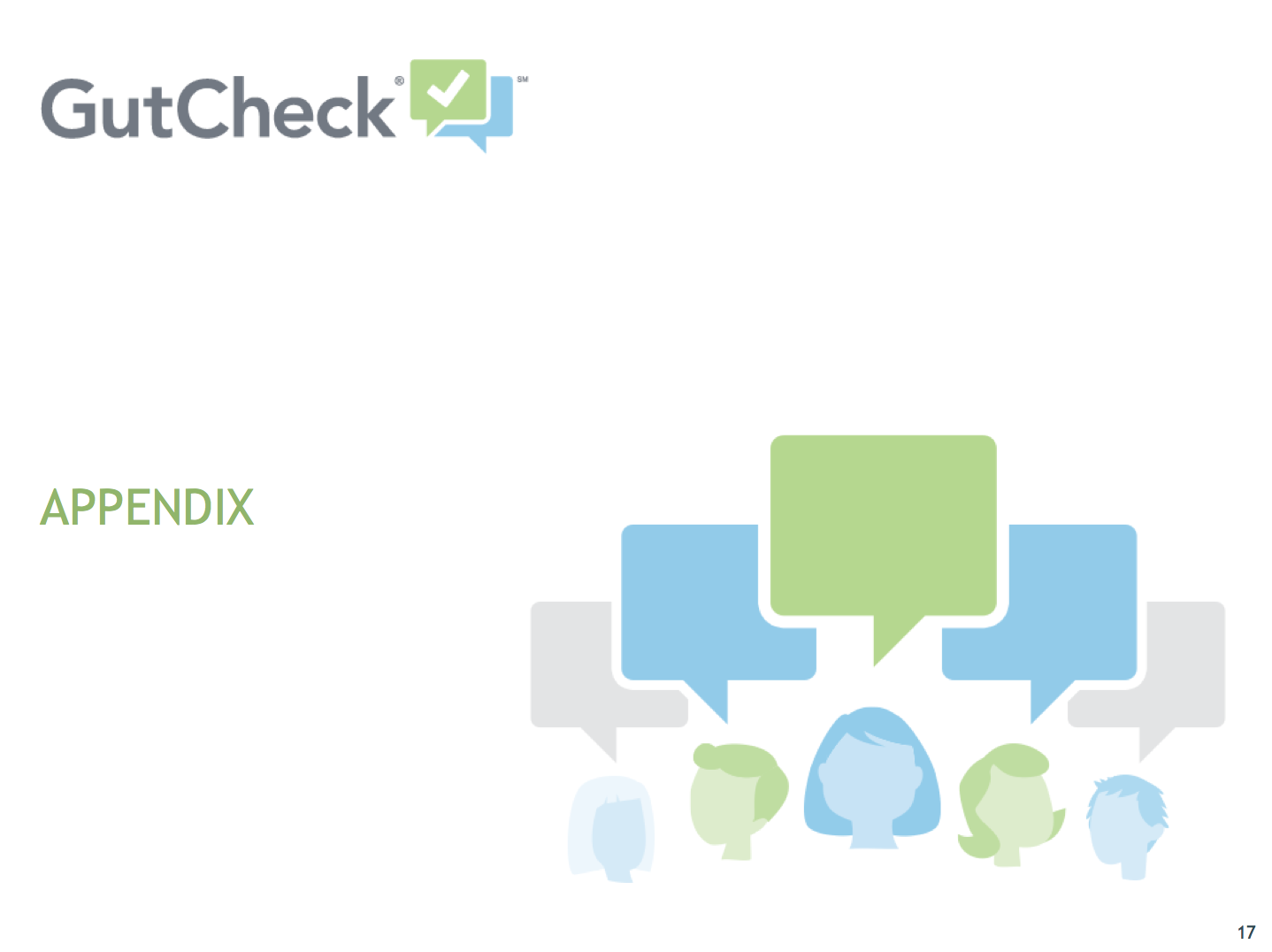 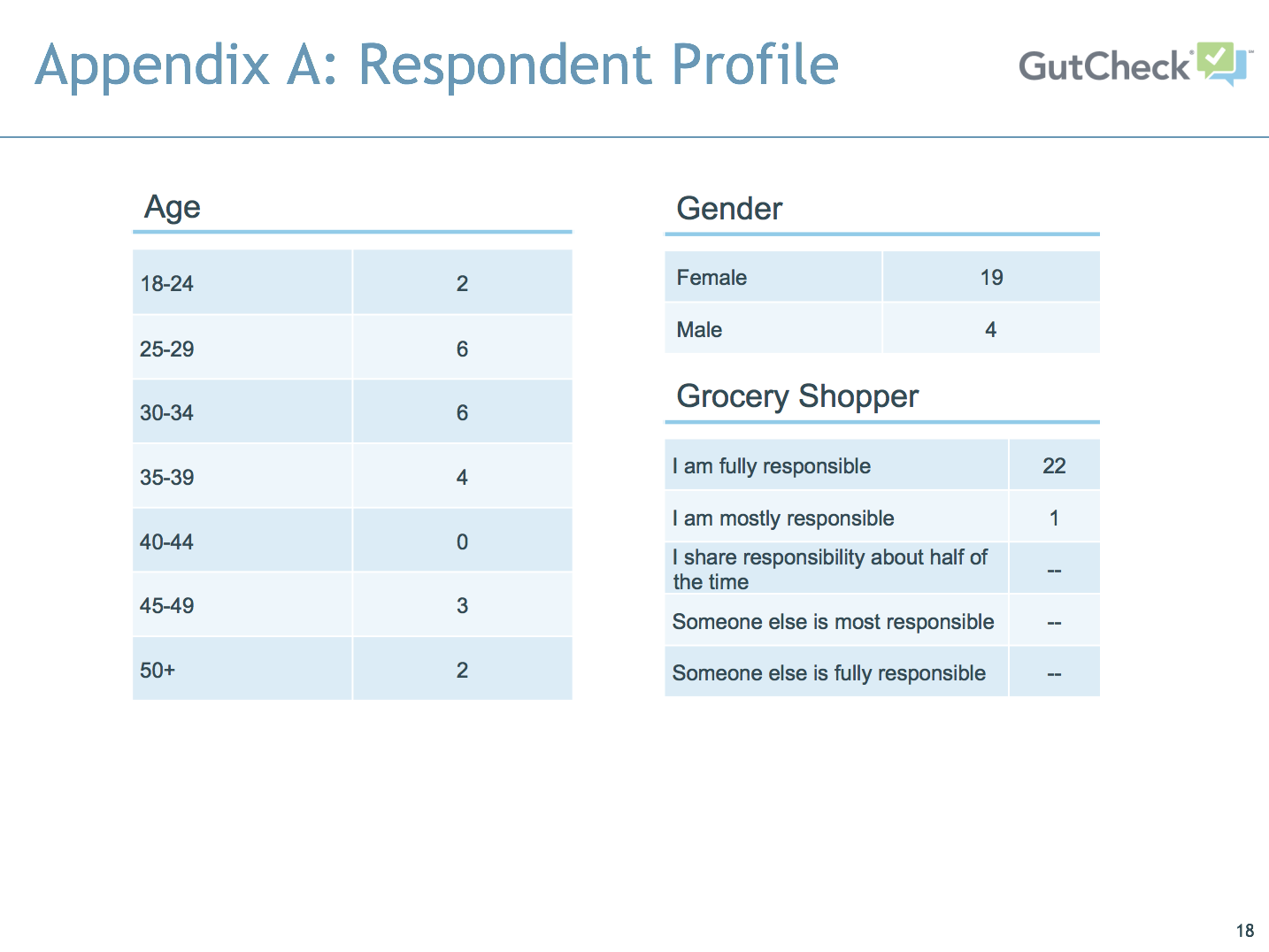 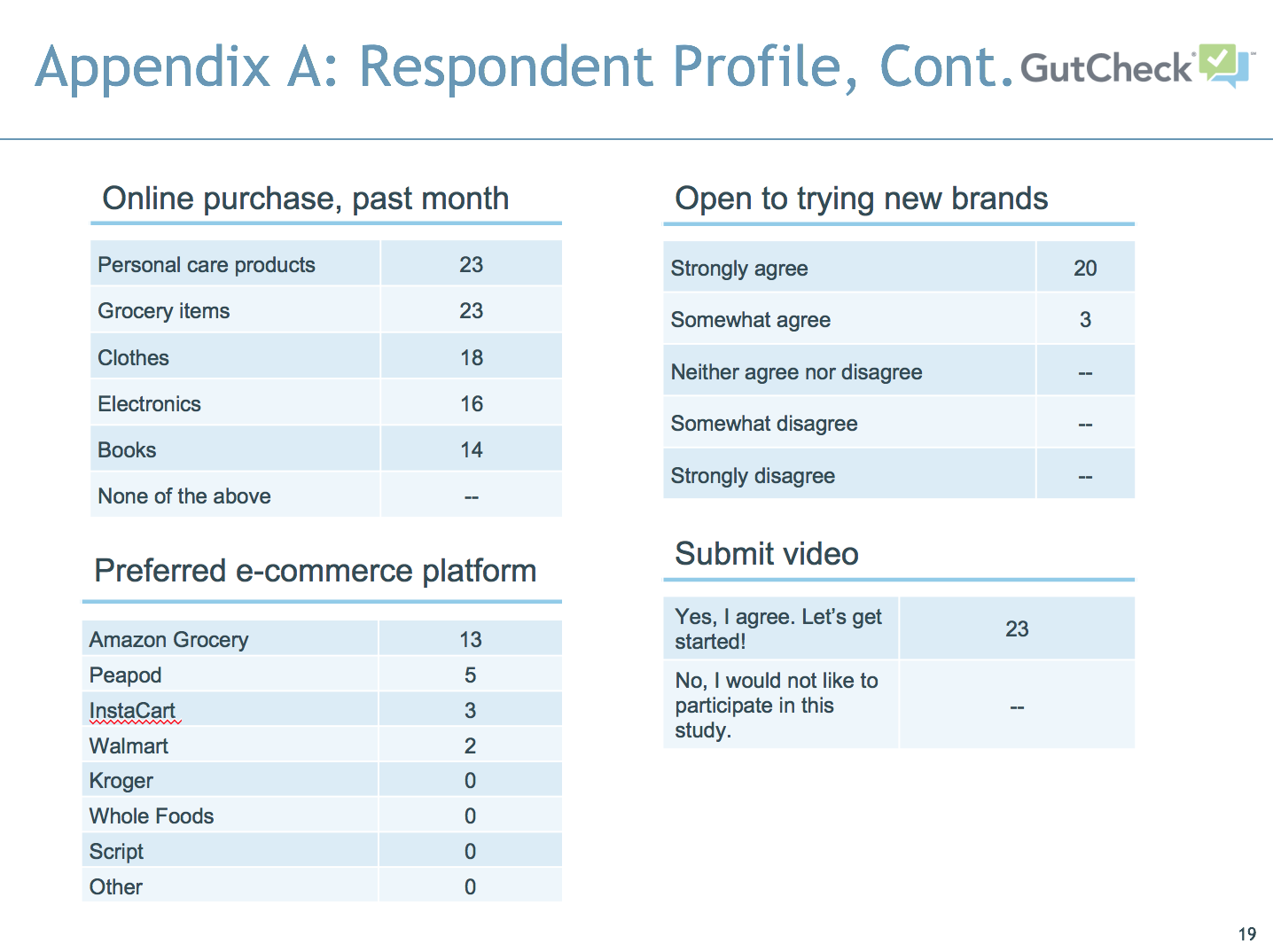